CDF2201 การแสดงเพื่องานภาพยนตร์
ภาพยนตร์และสื่อดิจิทัล
วิทยาลัยนิเทศศาสตร์ มหาวิทยาลัยราชภัฏสวนสุนันทา
Comp Card
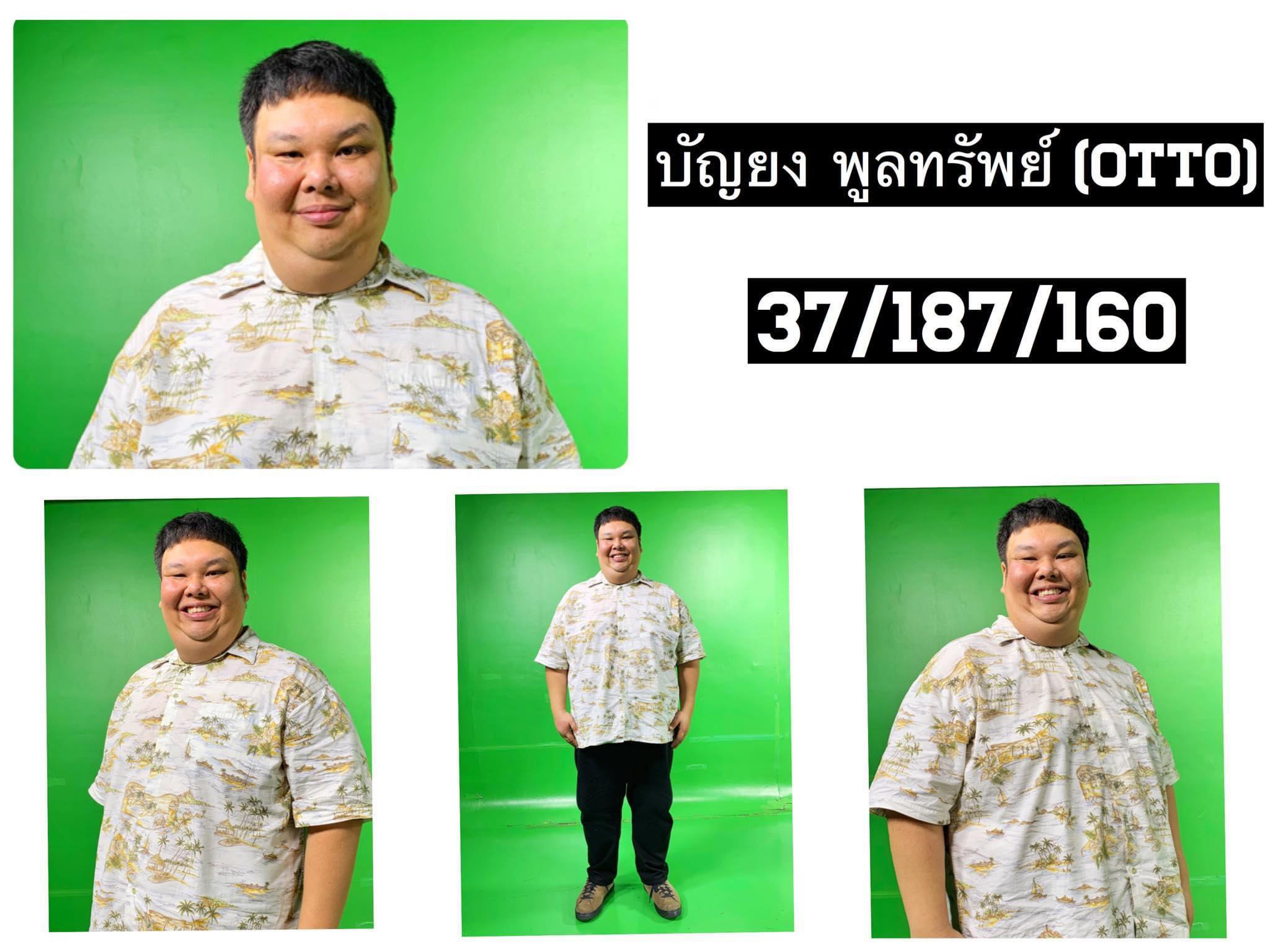 Comp Card = Name Card เป็นสำคัญมากสำหรับนักแสดง
Comp Card และ Portfolio คือ ใบเบิกทาง สำหรับ นักแสดง เพื่อให้ผู้กำกับ ได้เห็นผลงาน หรือ รูปร่างหน้าตาของนักแสดง ที่ไม่เคยเจอกันมาก่อน  และไม่ทราบว่า เมื่อแต่งหน้า จัดทรงผม หรือเปลี่ยนเสื้อผ้า จะออกมาตามรูปแบบที่ผู้กำกับต้องการหรือไม่  Comp Card จึงเป็นตัวอย่างภาพของนักแสดงเบื้องต้นที่ผู้กำกับจะได้เห็น
เนื่องมาจาก การไปร่วม Casting แต่ละครั้งจะเห็นได้ว่า นักแสดง มากกว่าครึ่ง ไม่มี Comp Card  แม้ว่า ทางทีมงานที่จะทำการ วัดส่วนสูง วัดสัดส่วน จดชื่อ เบอร์โทร แต่ก็ยังไม่สมบูรณ์เท่ากับมี Comp Card หรือ นามบัตร เป็นการพลาดโอกาสอย่างแรง การทำงานกับคนหมู่มาก โอกาสที่ทีมงานที่จะลืม หน้าลืมตาของนักแสดงมีโอกาสมาก แม้ว่าจะถ่ายรูปพร้อม name tag ก็ยังมีพลาดกันบ่อยๆ Comp Card จึงมีความสำคัญ
Comp Card หรือชื่อเต็มคือ Composite Card ต้องมีขนาดโดยประมาณ คือ 15×20 cm หรือ 6×8 inches หรือวัดง่ายๆ คือ กระดาษ A4 พับครึ่ง ตัวเลขนี้มาจาก Modeling Agency ส่วนใหญ่นิยมทำกัน จากนั้นมาดู Layout รูปแบบที่หลายคนนิยม คือ การแสดงหน้าตา ผิวพรรณ, รูปร่างสัดส่วน, การโพสท่า การแสดงออก และแต่งหน้าในลักษณะเปลี่ยนลุค แบบที่ดี คือ มีหลายลุค หลาย character

บาง layout ก็จะแสดงหน้าข้างขวา และภาพเต็มตัวด้านซ้ายแนวตั้ง หรือภาพเล็ก 9ภาพ ขึ้นอยู่กับความชอบใจของแต่ละคน ซึ่งปัจจุบันก็สามารถทำกันเองได้ โดยใช้ Photoshop, Illustrator หรือโปรแกรมที่ถนัด โดยใช้การรวมรูปในเฟรมเดียว เรียกว่า Collage หรือ Layout
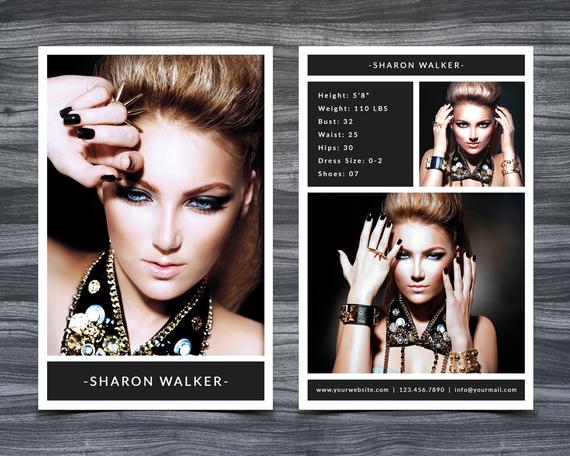 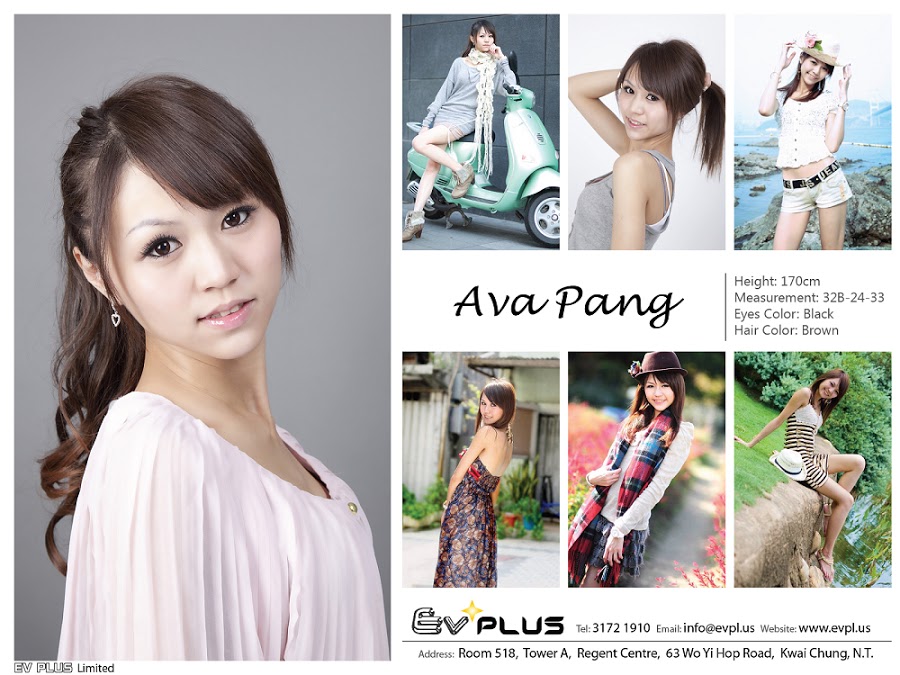 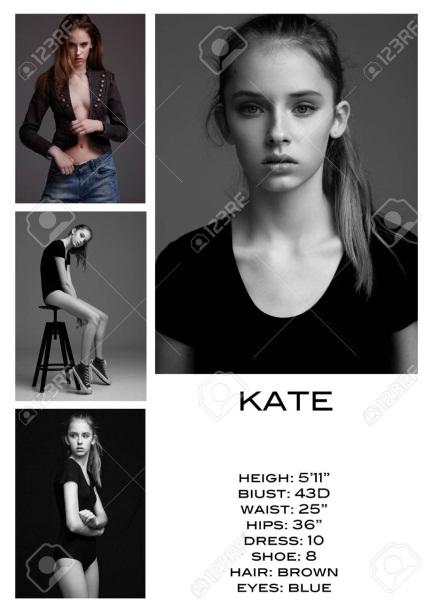